Follow Up Reports
Interaction
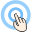 Click the Interaction button to edit this object
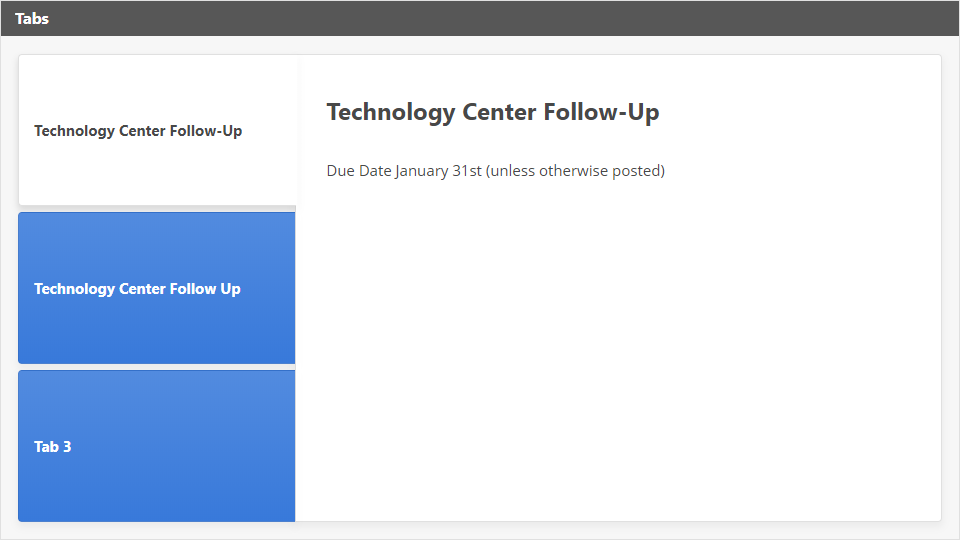